مفاهیم پایه
صفورا کفاش یزدی مهدی رحمانیفاطمه سادات تلاتری
مباحث اصلی
فیزیک کوانتوم
فیزیک حالت جامد
1
دسته بندی مواد جامد
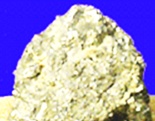 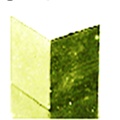 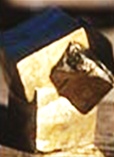 2
تک کریستال
تک کریستالها در بهترین حالت ممکن هستند و درجه نظم بالایی دارند 
و تکرار هندسی منظم آنها در تمامی حجم ماده دیده می شود.
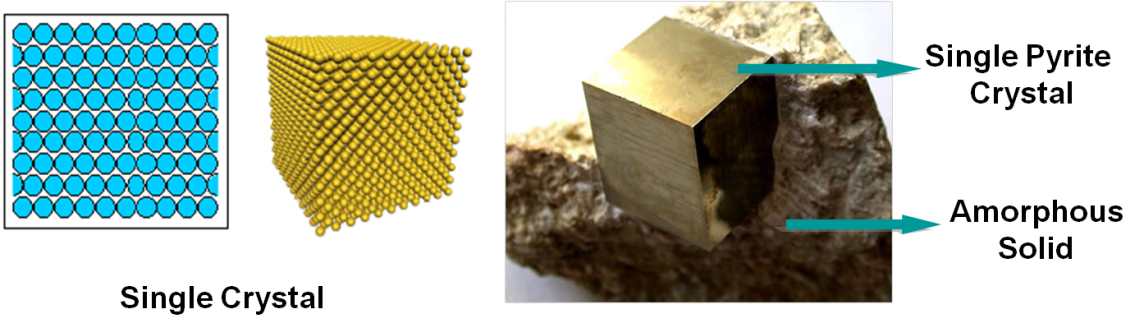 3
پلی کریستال
جامد چند کریستالی ماده ای است که از کنار هم قرار گرفتن تعداد زیادی تک کریستال متفاوت به نام کریستالیت(Grain) ایجاد شده است. مواد چند کریستالی در سراسر ابعاد اتمی یا مولکولی درجه بالایی از نظم دارند. این نواحی منظم یا نواحی تک کریستال از نظر ابعاد و شکل مرتب شدن درکنار هم با یکدیگر متفاوتندو از طریق مرزهایی از هم جدا شده اند. نظم اتمی از یک حوزه به حوزه دیگر تغییر می کند. 
قطر متوسط کرسیتالیت ها، معمولاً100 نانومترتا 100میکرومتراست. جامدات پلی کریستال- با متوسط قطردانه بندی کمتر از10 نانومتر-نانوکریستال نامیده می شوند.
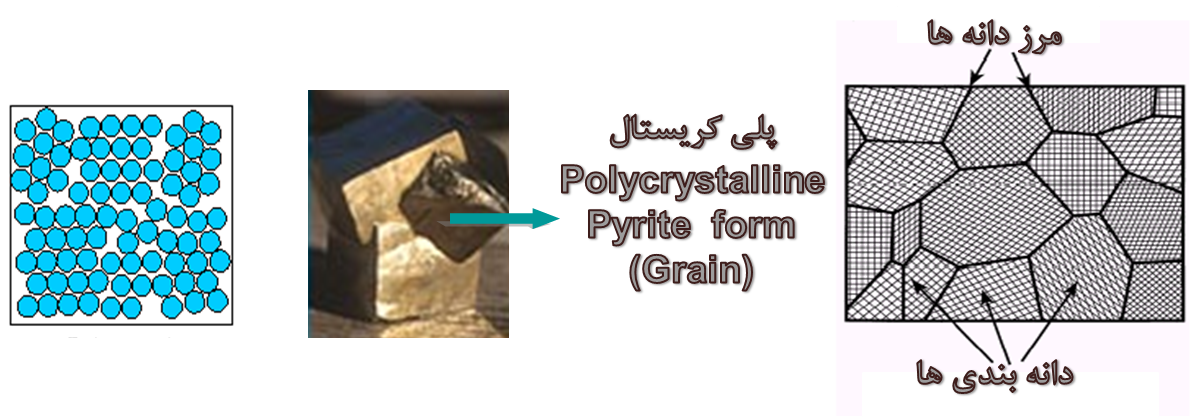 4
آمورف
جامدات غیرکریستالی یا آمورف از اتمها، یونها، یا مولکولهایی که به شکل تصادفی در کنار هم قرار گرفته اند تشکیل شده اند که هیچ طرح منظم یا ساختار شبکه ای معینی را ایجاد نمی کنند. مواد آمورف تنها در ابعاد تعداد کمی از اتمها یا مولکولها نظم دارند. آنها هیچ نظمی در محدوده بزرگتر ندارند و نظم ابعاد مولکولی و اتمی آنها دائم از یک نقطه به نقطه دیگر تغییر می کند. پلاستیک و شیشه و سیلیکون آمورف نمونه هایی از موادی با ساختار بی شکل هستند.
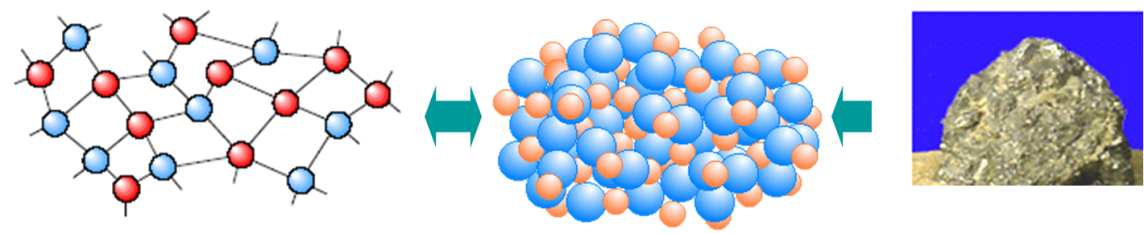 5
کریستالوگرافی
کریستالوگرافی شاخه ای از علم است که با شرح هندسی کریستالها و آرایش درونی آنها سر و کار دارد.

در کریستالوگرافی تنها خواص هندسی کریستال مورد توجه قرار می گیرند، بنابراین جای هر اتم یا مولکول با یک نقطه هندسی در محل تعادلی آن اتم یا مولکول قرار می گیرد.
جامد کریستالی:  شکل جامدی از ماده است که که در آن اتمها یا مولکولها در یک طرح تکرار شونده معین در سه بعد مرتب شده اند. در واقع تکرار منظم است که کریستالها را می سازد. در کریستال اتمها با الگویی که در سه بعد تکرار می شود کنار هم قرار می گیرند.
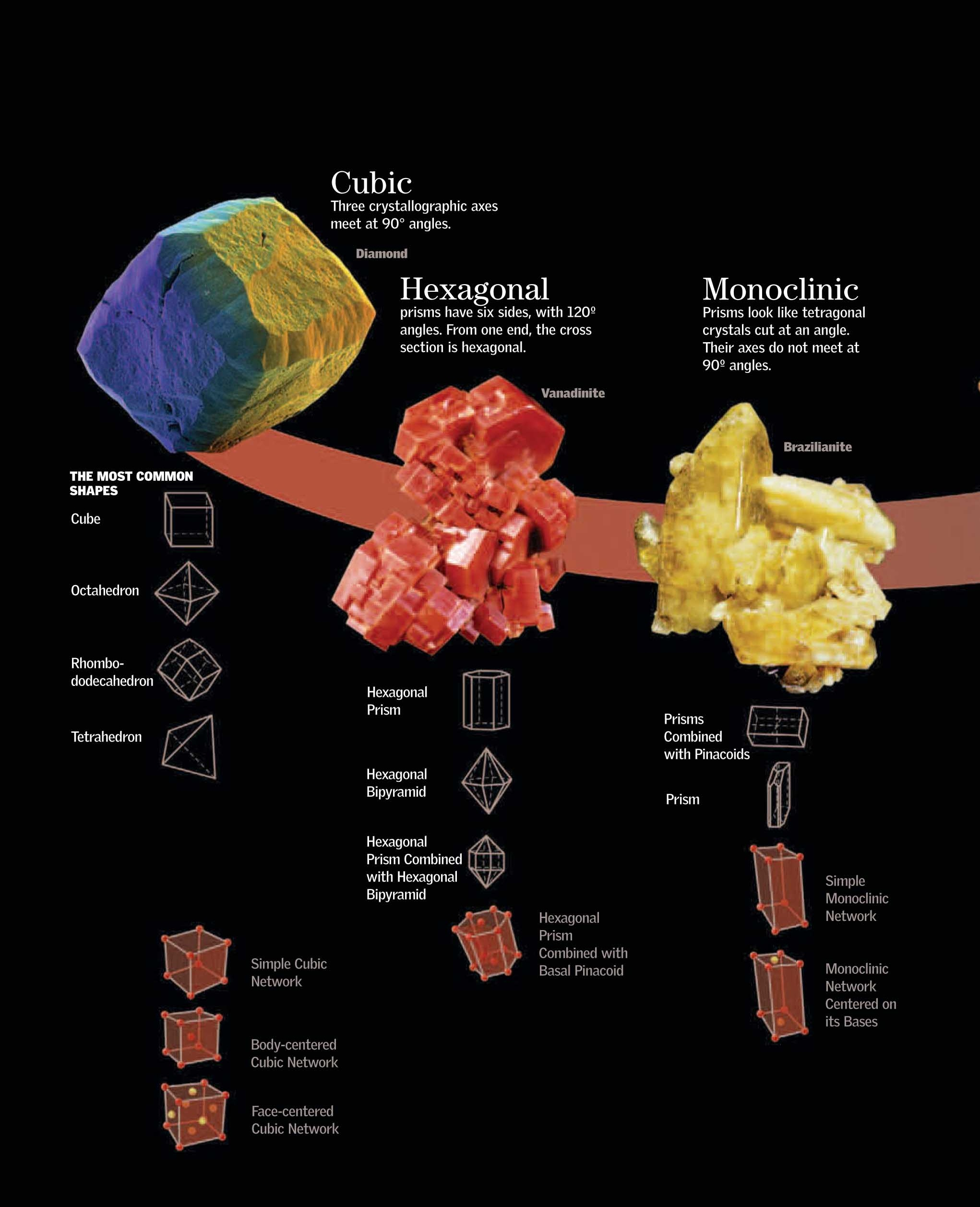 7
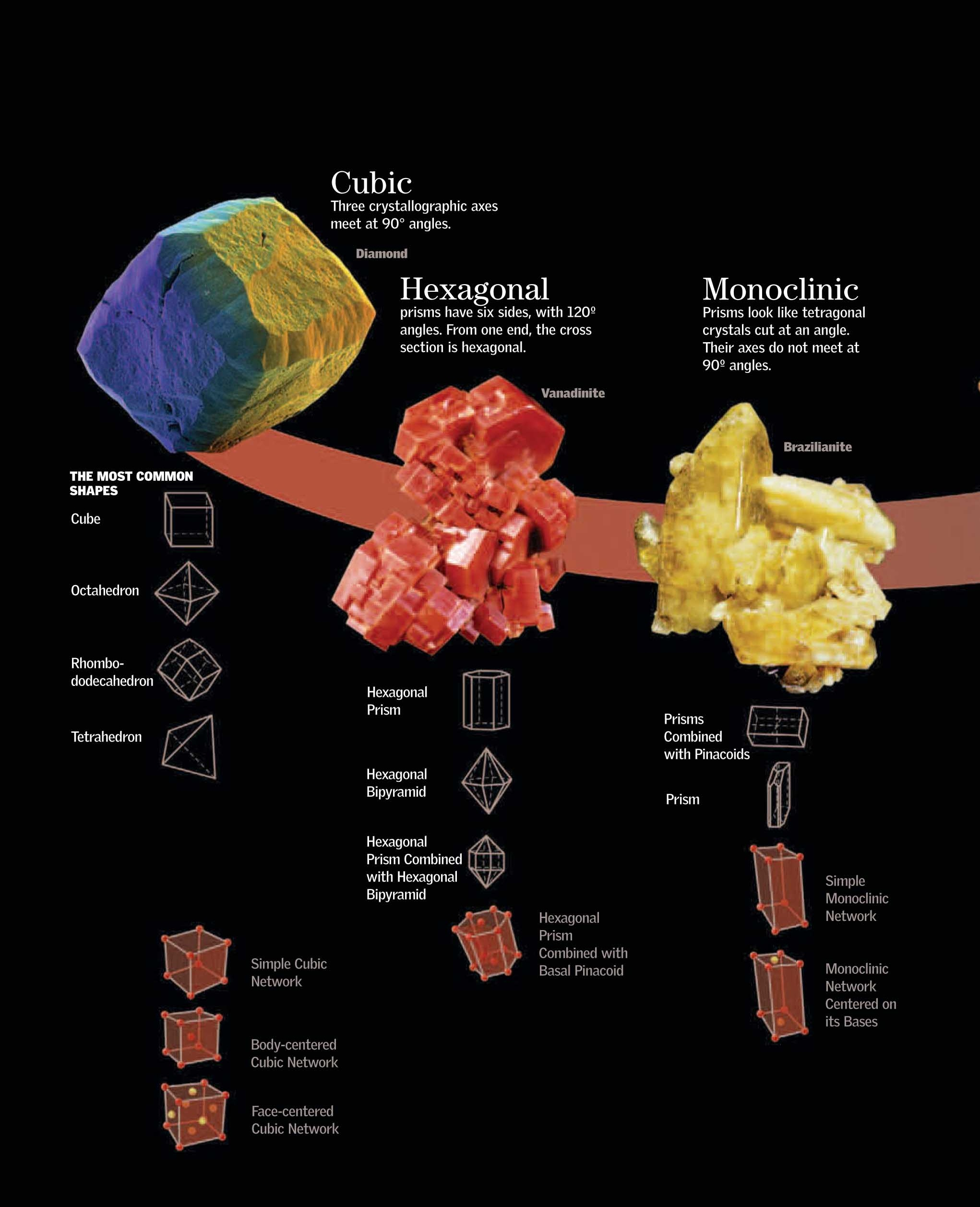 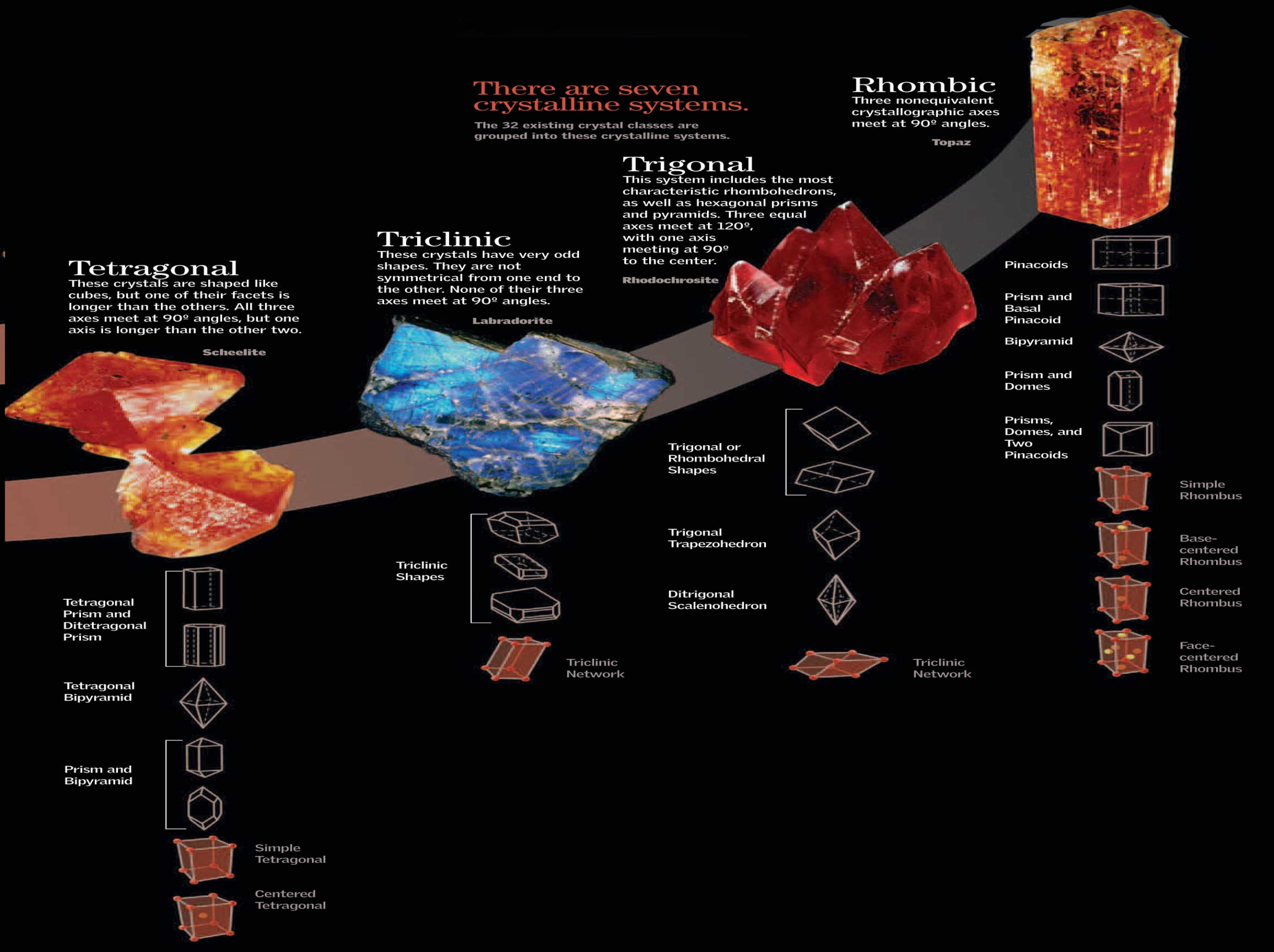 8
نانوفناوری
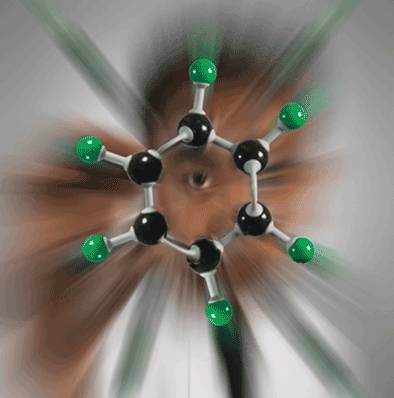 توانمندي توليد مواد، ابزارها و سيستمهاي جديد با در دست گرفتن کنترل در سطوح مولکولي و اتمي و استفاده از خواص ظاهر شده در آن سطوح :
1-  توسعه فناوري و تحقيقات در سطوح اتمي، مولکولي و يا ماکرومولکولي در مقياس اندازه اي 1 تا 100 نانومتر

 2- خلق و استفاده از ساختارها و ابزار و سيستمهايي که به خاطر اندازه کوچک يا حد ميانه آنها، خواص و عملکرد نويني دارند.

 3- توانايي کنترل يا دستکاري در سطوح اتمي .
9
رویدادهای مهم در فناوری نانو
1857   مايکل فارادي محلول کلوئيدي طلا را کشف کرد .
1905   تشريح رفتار محلول‌هاي کلوئيدي توسط آلبرت انيشتين. 
1932   ايجاد لايه‌هاي اتمي به ضخامت يک مولکول توسط لنگمير.
1959   فاينمن ايده " فضاي زياد در سطوح پايين " را براي کار با مواد در مقياس نانو مطرح کرد. 
1974   براي اولين بار واژه فناوري نانو توسط نوريو تانيگوچي بر زبانها جاري شد. 
1981   IBM دستگاهي اختراع کرد که به کمک آن مي‌توان اتم‌ها را تک تک جا‌به‌جا کرد.
1985   کشف ساختار جديدي از کربن C60.
1990   شرکت IBM توانايي کنترل نحوه قرارگيري اتم‌ها را نمايش گذاشت. 
1991   کشف نانو لوله‌هاي کربني. 
1993   توليد اولين نقاط کوانتومي با کيفيت بالا. 
1997   ساخت اولين نانو ترانزيستور. 
2000   ساخت اولين موتور DNA. 
2001   ساخت يک مدل آزمايشگاهي سلول سوخت با استفاده از نانو لوله.
2002   شلوارهاي ضدلك به بازار آمد. 
2003   توليد نمونه‌هاي آزمايشگاهي  نانوسلول‌هاي خورشيدي. 
   ...        تحقيق و توسعه براي پيشرفت در عرصه فناوري‌نانو ادامه دارد.
درک ابعاد نانو
قطر کوچکترین اتم یعنی هیدروژن، 0.074 نانومتر و قطر اتم بزرگی مانند سرب، 0.35 نانومتر است. بنابراین می توان تخمین زد که یک ذره 1 نانومتری، شامل ده ها تا صدها اتم باشد.
درک مقیاس نانومتری
12
نانو مواد
نانو مواد، موادی هستند که حداقل یکی از شروط زیر را داشته باشد:


آن ماده خود در رنج نانو قرار گیرد.
حد اقل یکی ازابعاد آن در رنج نانو قرار گیرد.

یکی از اجزای سازنده ی آن در رنج نانو قرار گیرد.
اندازه ی دانه های آن در بعد نانو باشد.
حاوی فازهایی در رنج نانو باشد.
13
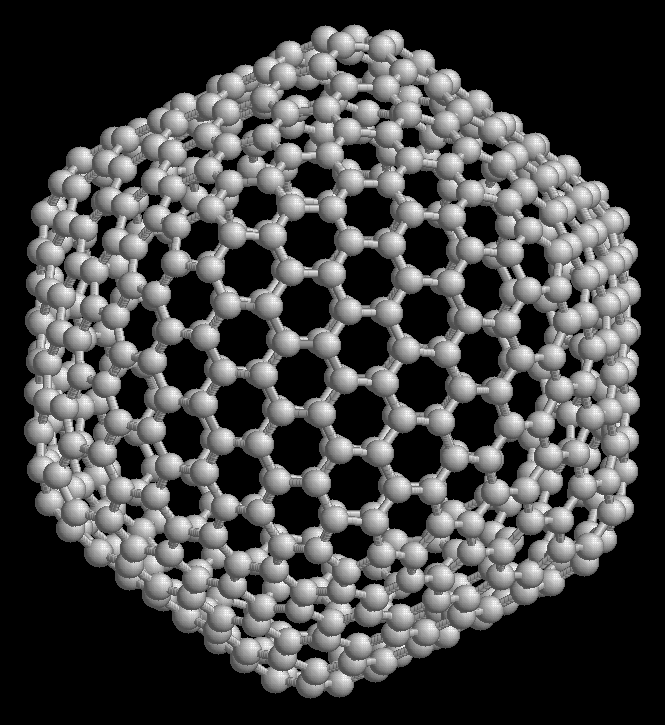 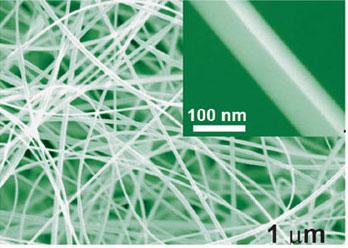 فولرين 60c
نانوسيم ها
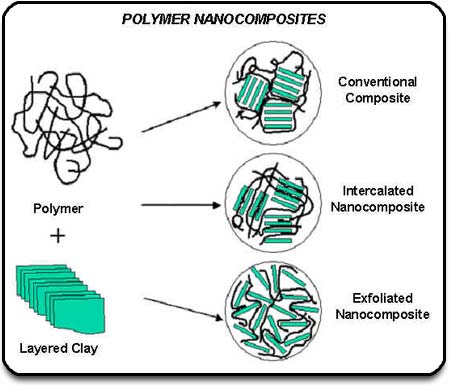 نانوکامپوزيت
انواع نانو مواد
نانومواد صفر بعدي 
                  فولرين ها
                  درخت سان ‌ها
                  نانوذرات                         
نانومواد يک بعدي
                نانوسيم ها
                  نانوالياف
                  نانولوله ها 
نانومواد دو بعدي 
                 نانوروکش ها 
                 نانوفيلم ها 
                 نانولايه ها                                                         
نانومواد سه بعدي
                نانوکامپوزيت ها
                مواد نانوحفره اي
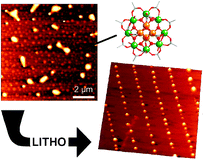 نانوفيلم
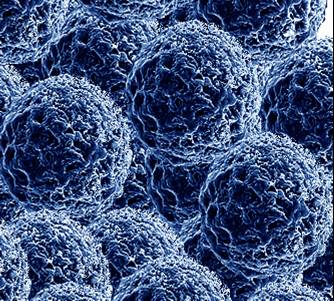 نانوذرات
14
عناصر پایه در فناوری نانو
1- نانو ذرات
اولین و مهمترین عنصر پایه، نانو ذره است. منظور از نانو ذره، ذراتی با ابعادی در حدود ۱ تا ۱۰۰ نانومتر و در هر سه بعد می باشد. نانو ذرات می توانند از مواد مختلفی تشکیل شوند، مانند نانو ذرات فلزی، سرامیکی و….

۲- نانولوله های کربنی
این عنصر پایه در سال ۱۹۹۱ توسط دانشمندان ژاپنی کشف شد و در حقیقت لوله هایی از جنس گرافیک می باشند. این نانولوله ها دارای اشکال و اندازه های مختلفی هستند و می توانند تک دیواره یا چند دیواره باشند.
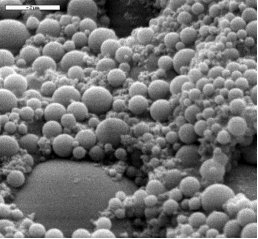 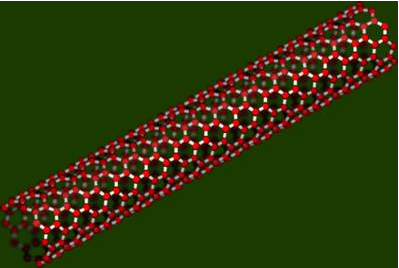 15
عناصر پایه در فناوری نانو
۳- نانو کپسول ها
سومین عنصر پایه، نانوکپسول است. همان طوری که از اسم آن مشخص است، کپسول هایی هستند که قطر نانومتری دارند و می توان مواد مورد نظر را درون آنها قرار داد و کپسوله کرد.
از نانو کپسول ها در پزشکی برای دارورسانی به سلول های بیمار استفاده می شود.

۴- فولرین ها 
مهمترین نوع فولرین ها، ۶۰C نام دارد و آن چنان که از نامش پیداست از ۶۰ اتم کربن تشکیل شده است. این اتم ها به گونه ای در کنار یکدیگر قرار گرفته اند که یک ساختار کروی به دست می دهند  این ماده کاربردهای گوناگونی در صنایع مختلف دارند.
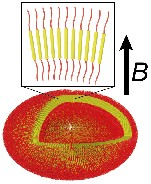 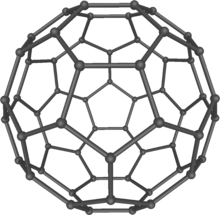 16
عناصر پایه در فناوری نانو
5- نانومواد متخلخل: 
 دارای حفره هایی با ابعاد مختلف هستند که شکل استقرار در انواع آنها متفاوت است.



6- نانو الیاف:
رشته های باریک با قطر کمتراز 100نانومتر هستند که دارای نسبت طول به قطر بالایی می باشند.
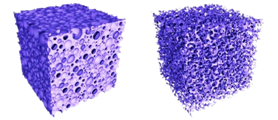 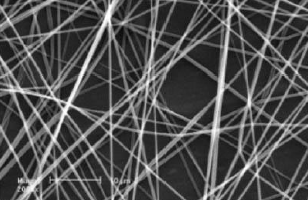 17
تغییر خواص در مقیاس نانو
به چهار طريق مواد نانومقياس با ماکرومقياس متفاوتند:

 در مقياس نانو نسبت سطح به حجم بيشتر است.
نیروهای غالب در  مقیاس نانو،  نيروهای الکترومغناطيسی هستند و نيروهای گرانشی مقادیر ناچیزی دارند. 
مدلهای مکانيک کوانتومی بجای مکانيک کلاسيک برای توصيف حرکت و انرژی در مقياس نانو بکار می روند.
در مقياس نانو، حرکات تصادفی مولکولی اهميت بيشتری دارد.
20
افزایش سطح منشا تحولات در مقیاس نانو
با ریزتر شدن مواد حجیم، سطوح افزایش می یابند و با افزایش خیلی زیاد این سطوح همزمان تغییرات زیادی در خصوصیات ظاهری نمایان می گردد. چنین نسبتی برای ذرات نانومتری بسیار قابل توجه است.
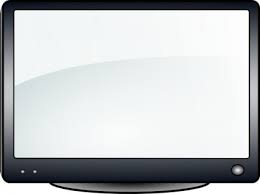 تغییر خواص شیمیایی مواد
تغییر خواص ترمودینامیکی مواد
19
کوانتیزه شدن
کوانتیزه شدن ترازهای انرژی:‏
به تبدیل مقادیر پیوسته به یکسری حالات گسسته، کوانتیزه شدن گفته می شود. در یک ‏جامد بالک، ترازهای انرژی در هم فشرده و به صورت یک نوار در می آیند. از دیدگاه عملی ‏یک الکترون می تواند انرژیهای متفاوتی دریافت و به تراز انرژی بالاتر برود.
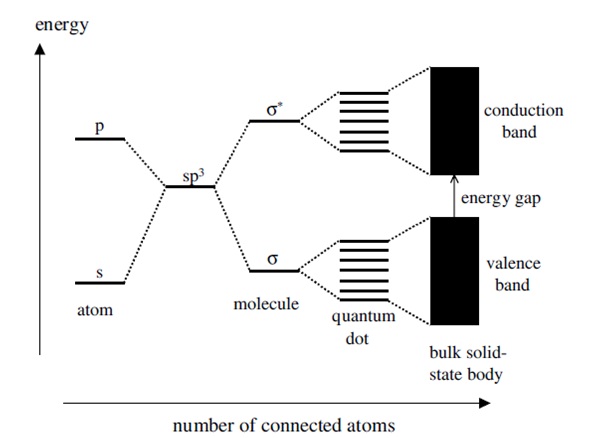 اما: در یک نانوساختار، الکترون ‏باید دقیقاً مقدار مشخصی انرژی دریافت کند تا به تراز بالاتر صعود کند.
20
فیزیک کوانتوم و حالت جامد
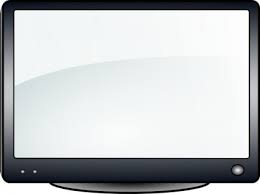 در نانوساختارها، الکترون ‏باید دقیقاً مقدار مشخصی انرژی دریافت کند تا به تراز بالاتر صعود کند.
21
مزایای عمده ابعاد نانو
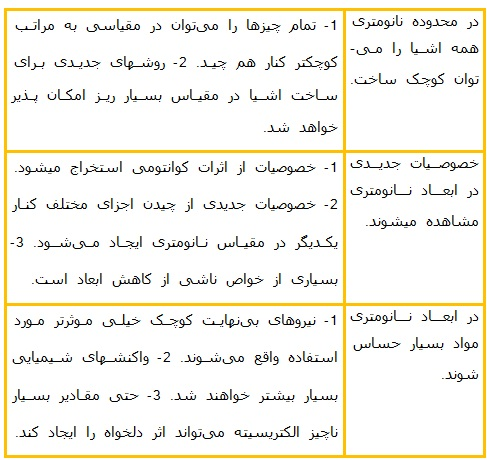 در ابعاد نانومتری:

اشیا را می توان کوچک ساخت.
خصوصیات جدیدی مشاهده می شود.
مواد بسیار حساس می شوند.
22
انواع روش های سنتز نانومواد
Top-Down
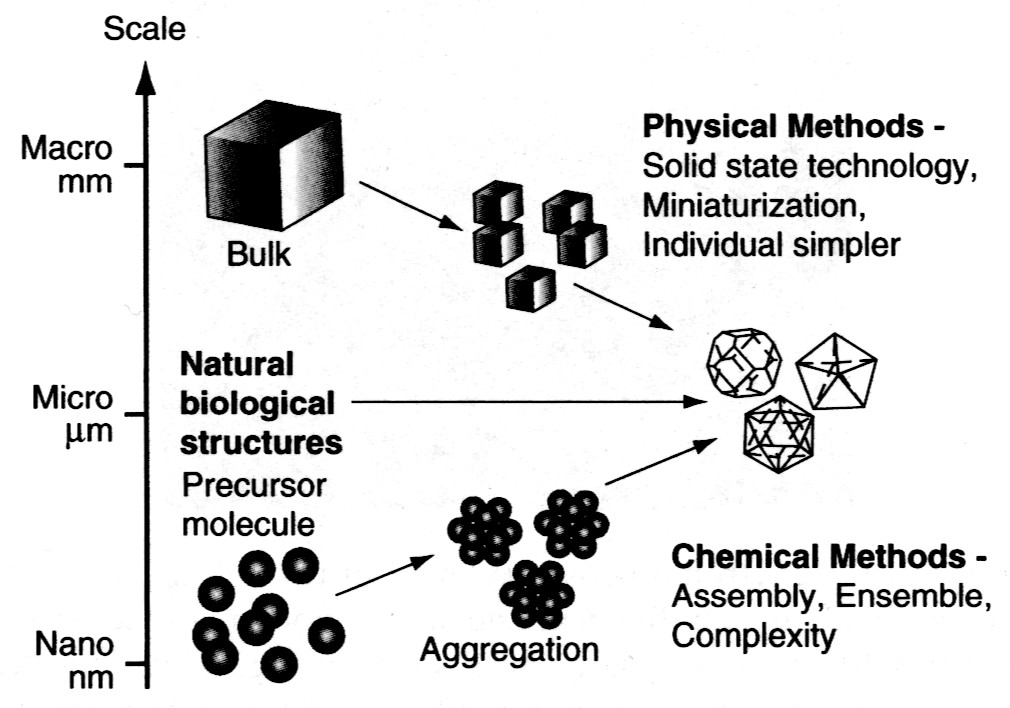 Bottom-Up
23
روش های سنتز نانومواد
الگو دهی
روش بالا به پایین
سنتز از فاز جامد
روش های  سنتز نانومواد
سنتز از فاز گاز
روش پایین به بالا
سنتز از فاز مایع
24
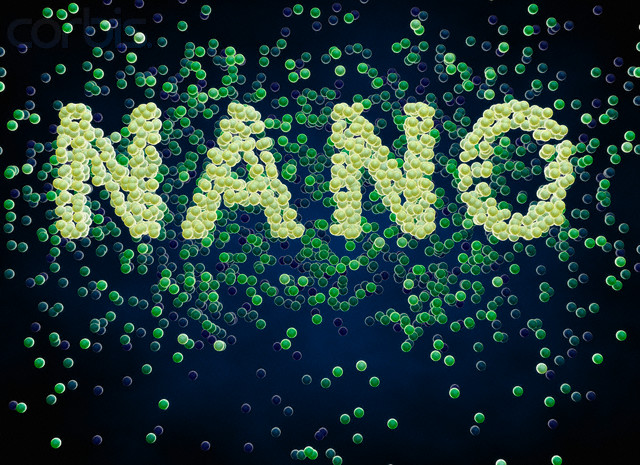 ارائه مدرسان
صفورا کفاش